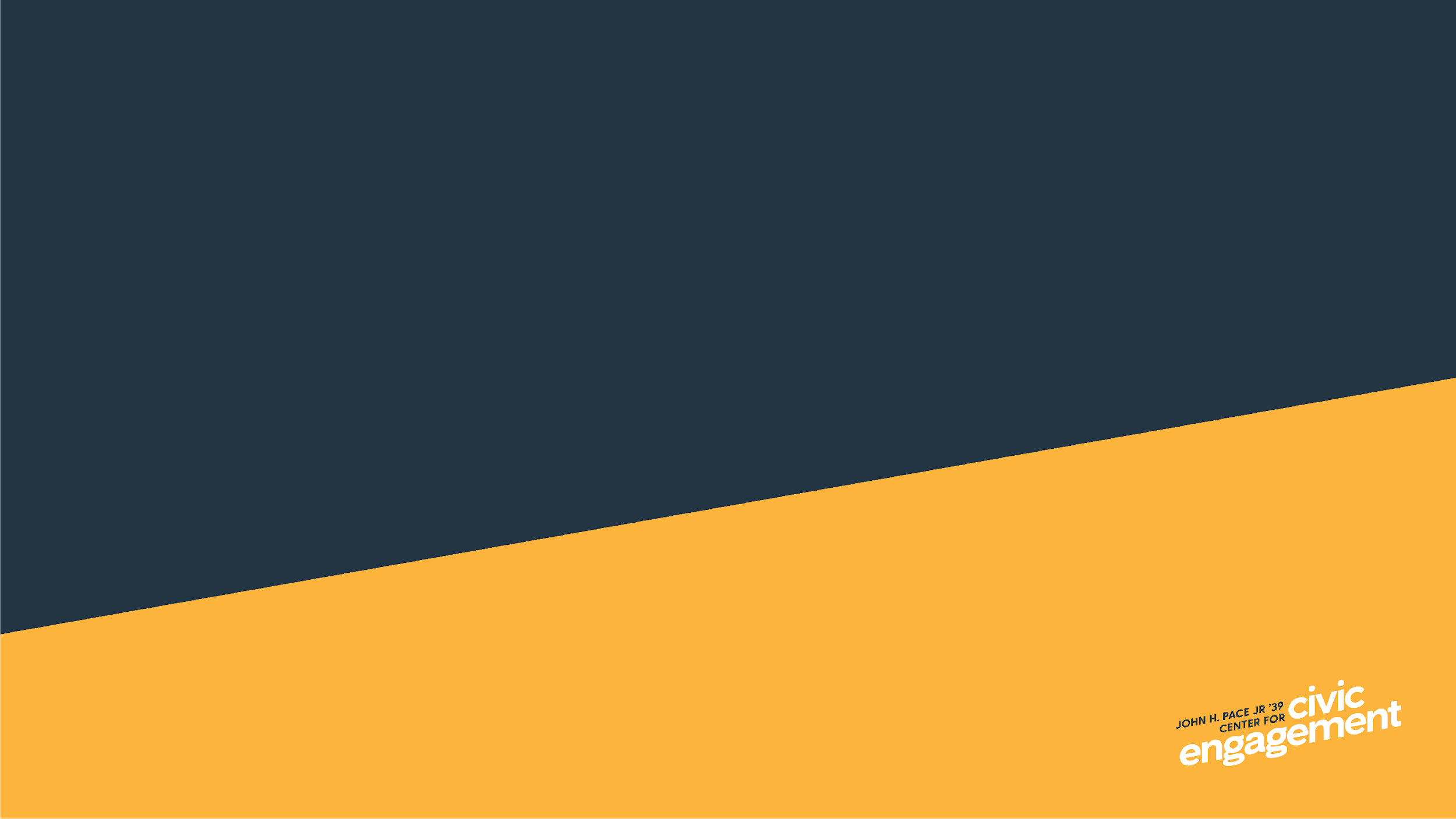 Princeton Internships in Civic Service (PICS)
Emily Sharples h69
Class of 1969 Program Director
[Speaker Notes: Thanks so much for having me, I’m excited to meet with you tonight and share more about the wonderful program known as PICS. 

At their 25th reunion, the Great Class of 1969 was challenged by the Great Class of 1955 to take the funds they had raised for the reunion and put it to good use. So, the 69ers answered the challenge by creating a summer internship program (originally called the Class of 1969 Community Service Fund), and coordinated and funded 13 interns their first summer. Over time, the Class of 1969 Community Service Fund morphed into Princeton Internships in Civic Service, and this summer we are hosting 246 interns around the country, all paid!]
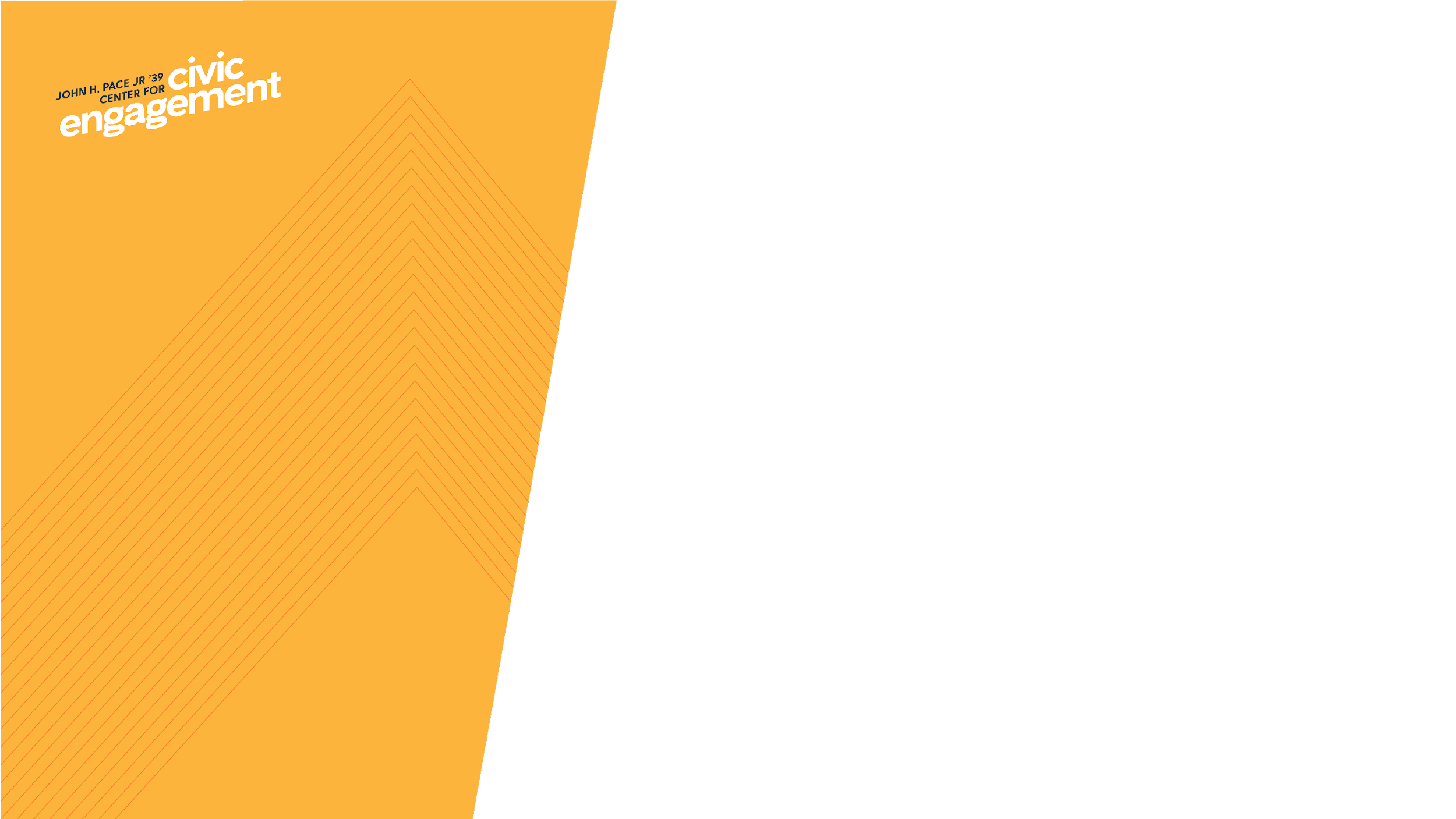 PICS and Princeton
After existing as a separate entity for nearly 25 years, The Class of 1969 worked with the administration to bring PICS fully under the umbrella of the Pace Center for Civic Engagement in 2020. 


Princeton has long had the motto, “In the nation’s service and the service of humanity,” and PICS helps the University to fully live into its  motto. 


In fall of 2022, the LENS initiative was announced and PICS heavily benefits from this call to service.
[Speaker Notes: after bullet one:
Since then, the program has grown not only in number of student participants, community partners and alumni mentors, it’s also grown in awareness, which is how i’m here with you tonight!
PICS also kept much of the structure of the 501(c)(3) - I work closely with the PICS Friends Group to continue to think of ways to involve alumni and more community partners. We have alumni from the classes of 1967 all the way through 2022 on the board!

after bullet two:
The Pace Center for Civic Engagement is THE place to find service opportunities at Princeton - be they direct service opportunities like tutoring through Community House, or summer internships that allow you to shadow doctors or focus on racial and social justice

after bullet three:
Learning and EducatioN through Service ensures that every undergraduate student has the opportunity to secure a funded service or social impact summer internship before graduation]
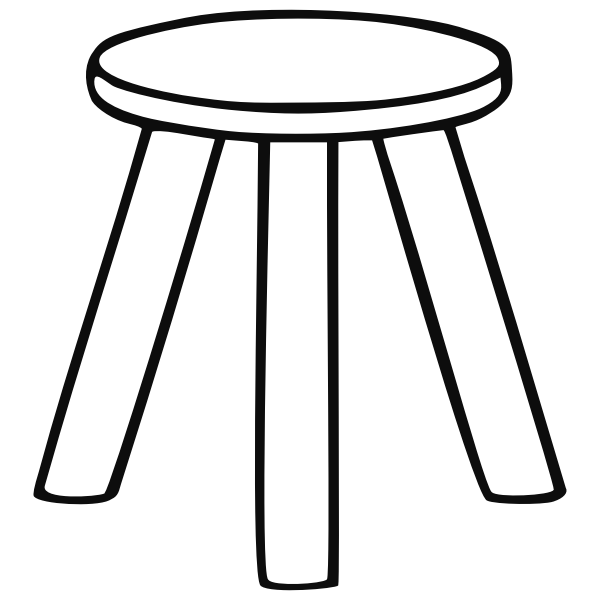 Three components of PICS
Students
Community Partners
Alumni
[Speaker Notes: We think of PICS like a three legged stool as it has three core components - students, alumni, and Community Partners, and it’s all very circular
Students apply for positions with Community Partners 
Community Partners are brought in by alumni, often because they work at the organization, or sit on the board of the organization
And Alumni bring in and vet Community Partners each year to ensure sector and job function coverage for students. Alumni also serve as Mentors for interns during their summer

Students work for 8-10 weeks with nonprofits, hospital systems, and government agencies and receive a stipend for their summer. Stipends are provided via the generosity of alumni donations, some Community Partners, and many University resources such as LENS. The base stipend is $700/week for all students, regardless of format, with students working in person or on a hybrid basis in high cost cities (such as New York and DC) receiving $750/week

PICS is a competitive process - this year we had 562 students apply for 307 available positions! And, we had around 280 organizations apply to host interns, accepting 258.]
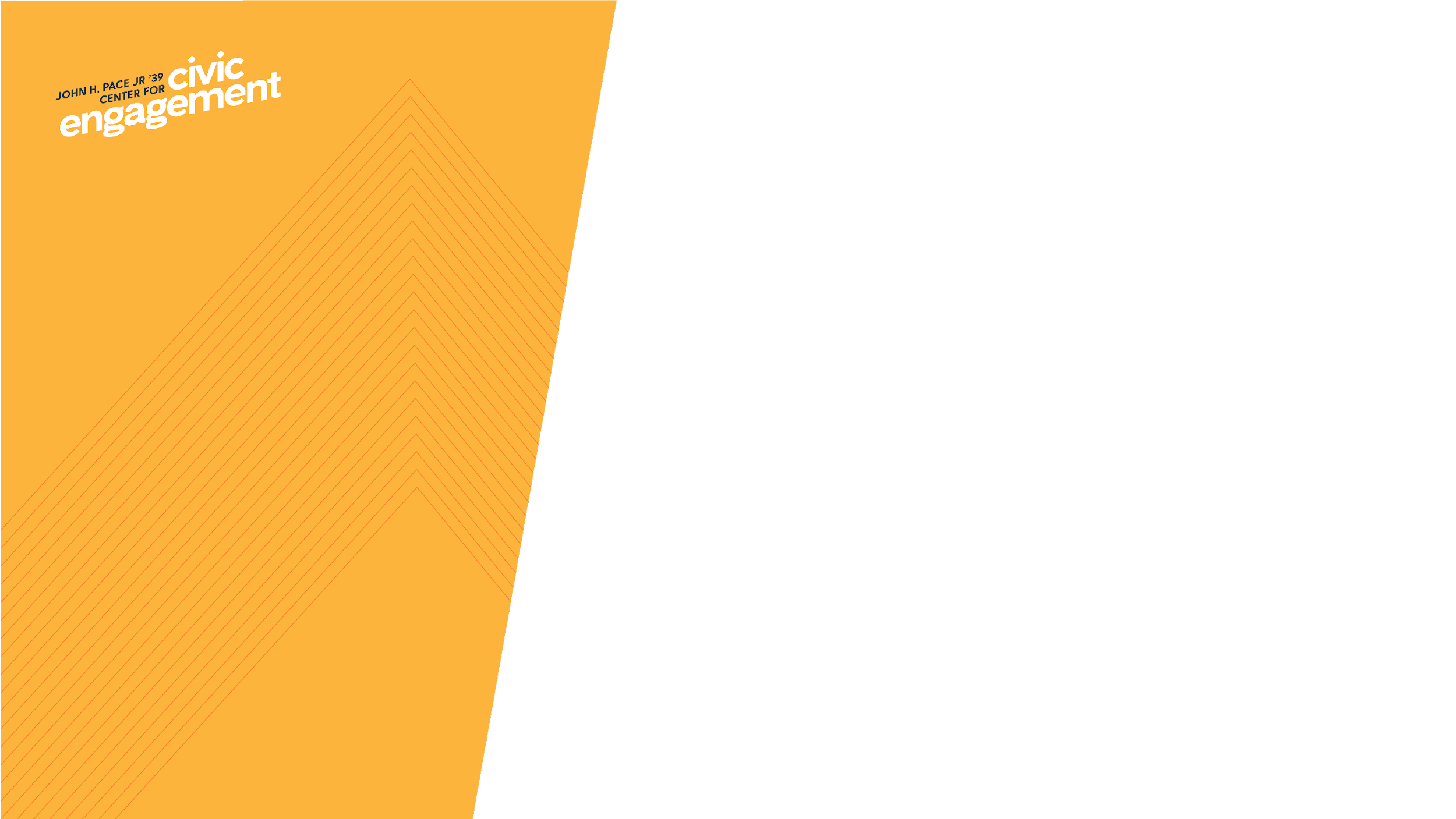 Alumni
How can alumni engage?

Suggest an internship with an organization you think might fit the PICS mission

Serve as an Alumni Mentor 

Interview students who have applied to organizations unable to do first set of interviews

Connect with students in your region during their summer!

Support an internship financially, either in part or in whole
Q&A
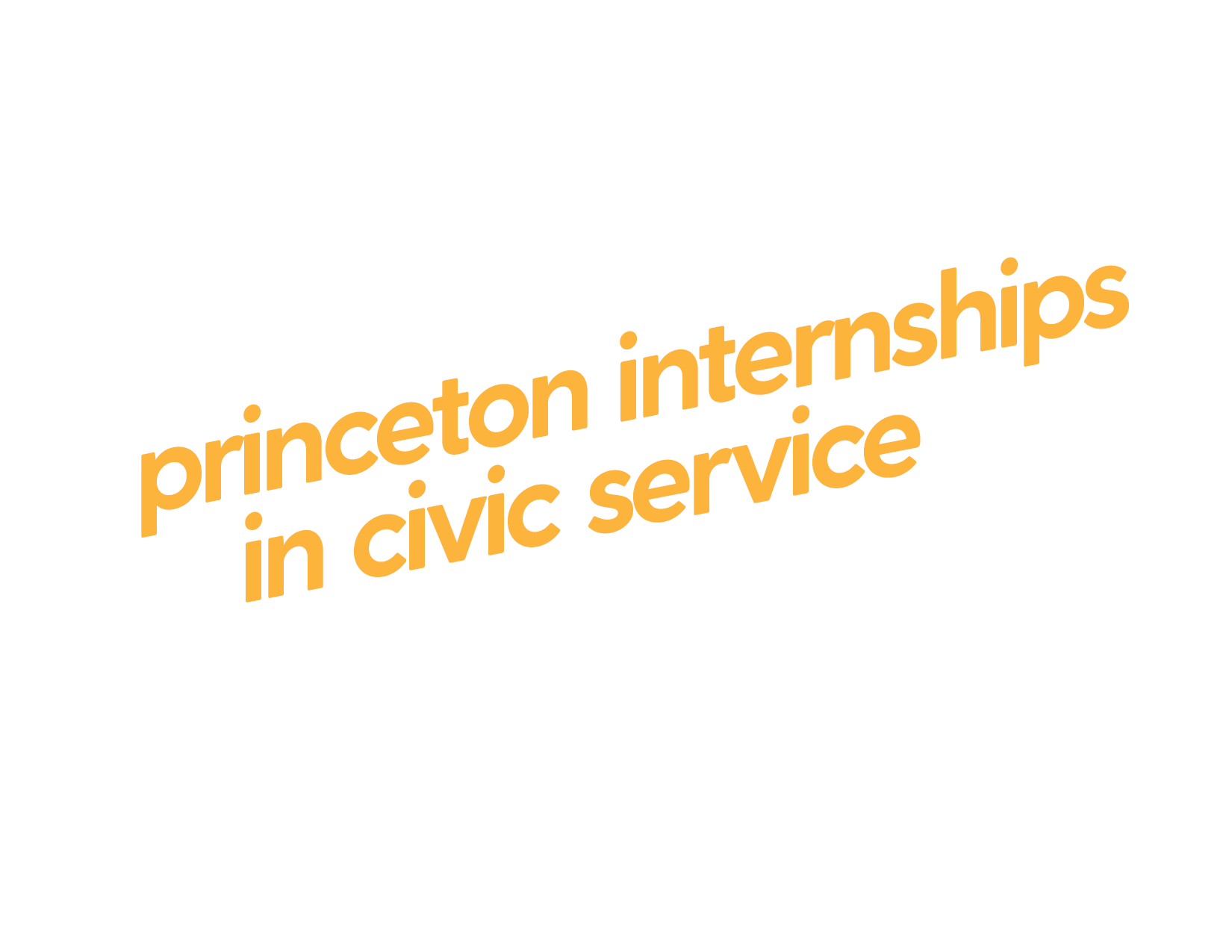 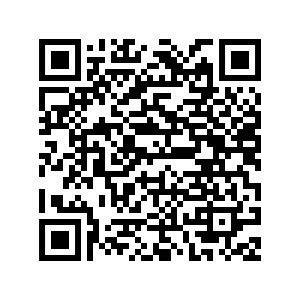 [Speaker Notes: Thank you again for having me! You can learn more about PICS through the QR code above]